PHY 711 Classical Mechanics and Mathematical Methods
10-10:50 AM  MWF  Olin 103

Plan for Lecture 24:
Rotational motion (Chapter 5)
Rigid body motion
Moment of inertia tensor
10/22/2014
PHY 711  Fall 2014 -- Lecture 24
1
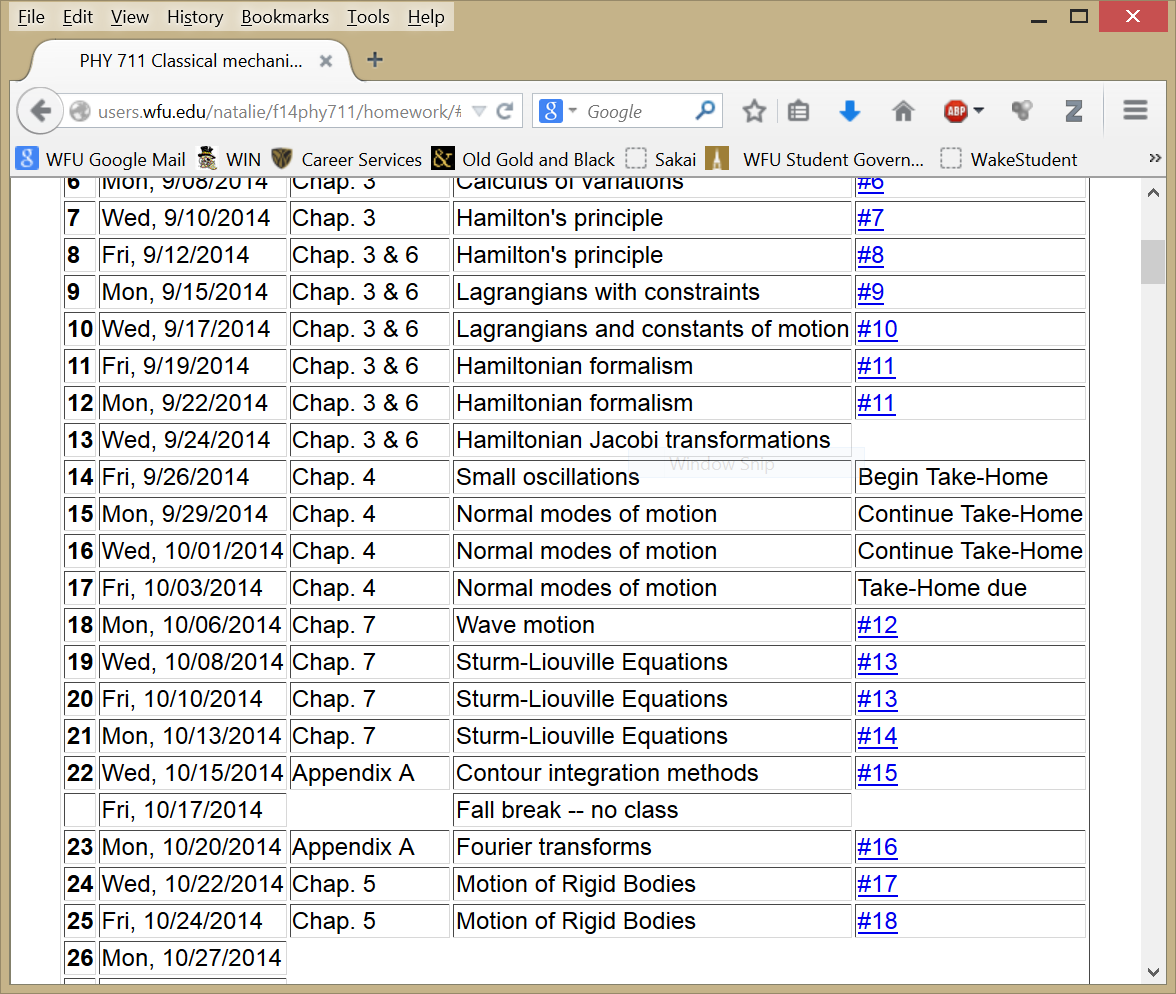 10/22/2014
PHY 711  Fall 2014 -- Lecture 24
2
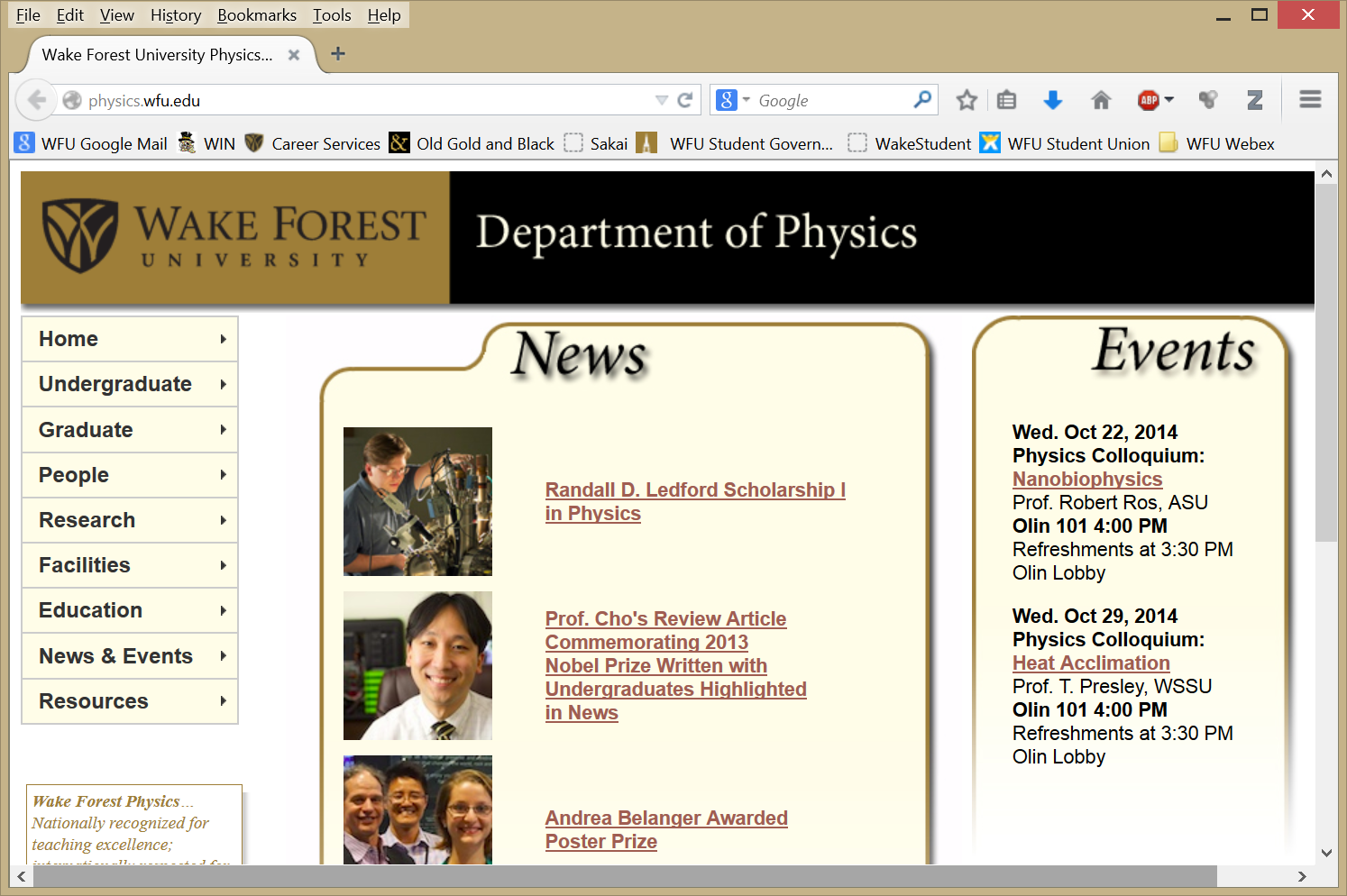 10/22/2014
PHY 711  Fall 2014 -- Lecture 24
3
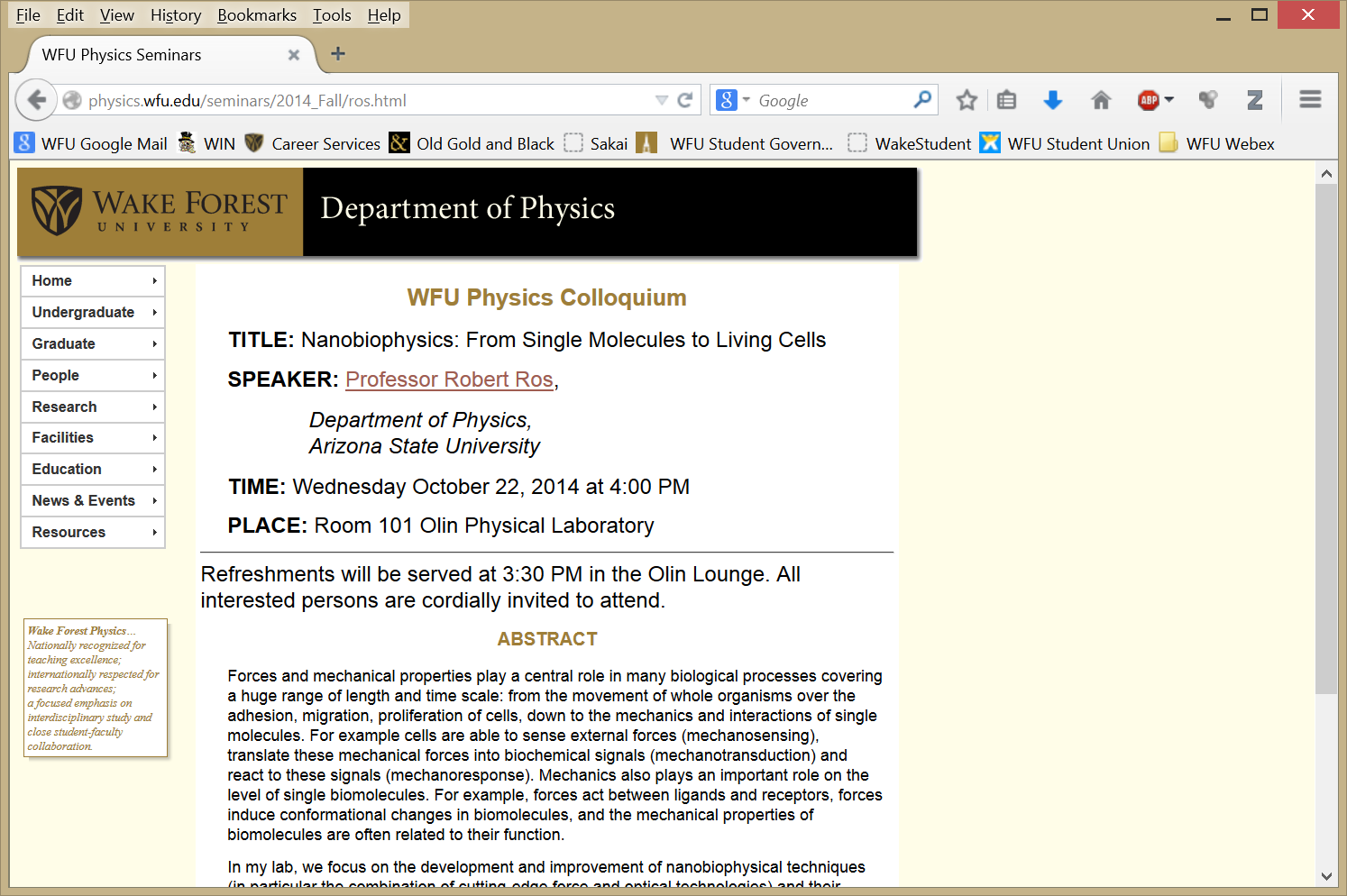 10/22/2014
PHY 711  Fall 2014 -- Lecture 24
4
The physics of rigid body motion;  body fixed frame vs inertial frame:
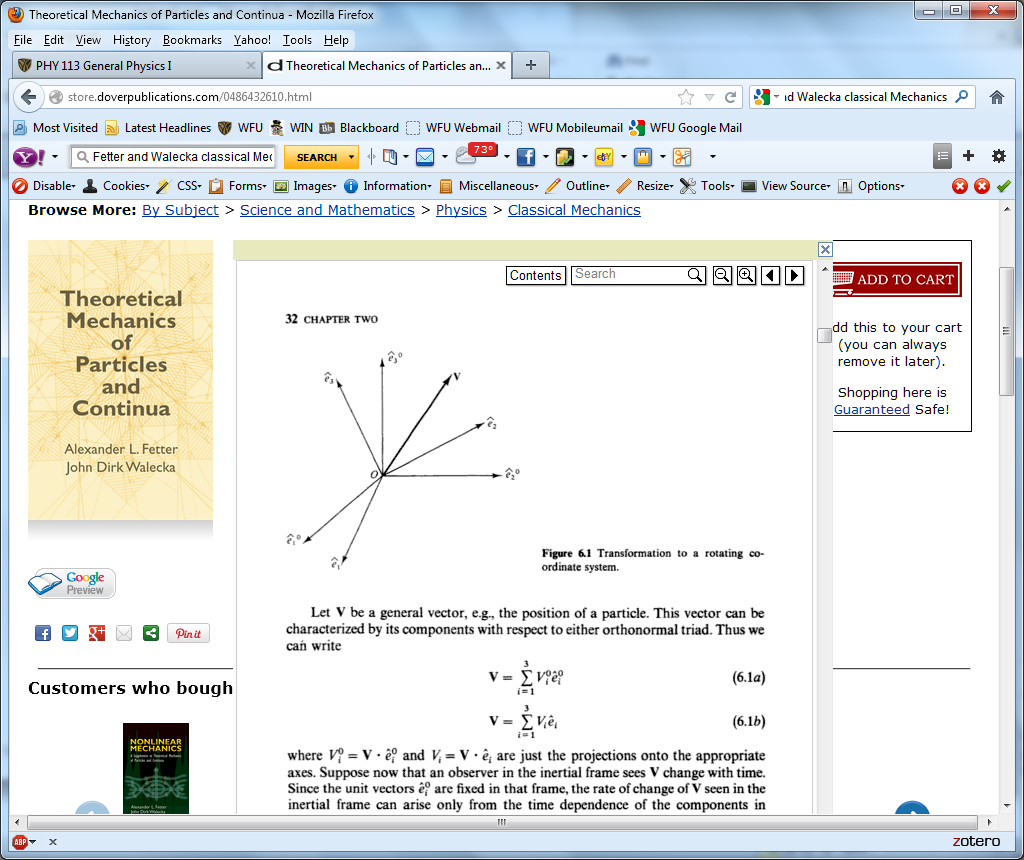 10/22/2014
PHY 711  Fall 2014 -- Lecture 24
5
Comparison of analysis in “inertial frame” versus “non-inertial frame”
10/22/2014
PHY 711  Fall 2014 -- Lecture 24
6
Properties of the frame motion (rotation):
dQ
dQ
10/22/2014
PHY 711  Fall 2014 -- Lecture 24
7
Effects on acceleration:
10/22/2014
PHY 711  Fall 2014 -- Lecture 24
8
w
r
10/22/2014
PHY 711  Fall 2014 -- Lecture 24
9
10/22/2014
PHY 711  Fall 2014 -- Lecture 24
10
Example:
z
c
y
a
b
x
10/22/2014
PHY 711  Fall 2014 -- Lecture 24
11
Properties of moment of inertia tensor:
Symmetric matrix real eigenvalues I1,I2,I3
                             orthogonal eigenvectors
10/22/2014
PHY 711  Fall 2014 -- Lecture 24
12
Changing origin of rotation
z
z’
c
rp
r’p
R
y’
y
a
x’
b
x
10/22/2014
PHY 711  Fall 2014 -- Lecture 24
13
z
z’
c
rp
r’p
R
y’
y
a
x’
b
x
10/22/2014
PHY 711  Fall 2014 -- Lecture 24
14
z
z’
c
rp
r’p
R
y’
y
a
x’
b
x
10/22/2014
PHY 711  Fall 2014 -- Lecture 24
15
Descriptions of rotation about a given origin
10/22/2014
PHY 711  Fall 2014 -- Lecture 24
16
Descriptions of rotation about a given origin -- continued
10/22/2014
PHY 711  Fall 2014 -- Lecture 24
17
Descriptions of rotation about a given origin -- continued
10/22/2014
PHY 711  Fall 2014 -- Lecture 24
18
Descriptions of rotation about a given origin -- continued
10/22/2014
PHY 711  Fall 2014 -- Lecture 24
19
10/22/2014
PHY 711  Fall 2014 -- Lecture 24
20
Solution of Euler equations for a symmetric top -- continued
10/22/2014
PHY 711  Fall 2014 -- Lecture 24
21
10/22/2014
PHY 711  Fall 2014 -- Lecture 24
22